Figure 5. IPS activation in the delayed saccade experiment. Note: The centers of the cross-hairs are activation peaks ...
Cereb Cortex, Volume 18, Issue 5, May 2008, Pages 1148–1159, https://doi.org/10.1093/cercor/bhm147
The content of this slide may be subject to copyright: please see the slide notes for details.
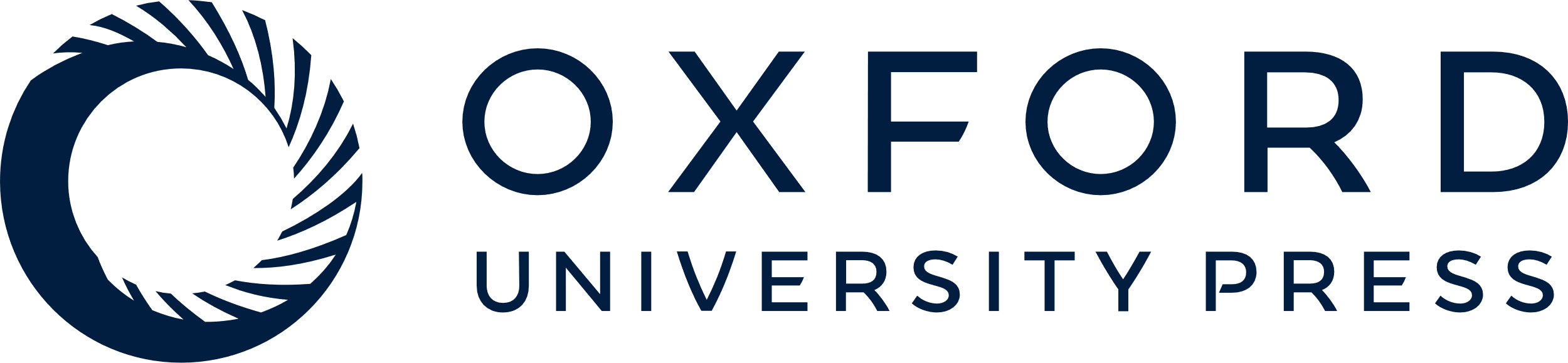 [Speaker Notes: Figure 5. IPS activation in the delayed saccade experiment. Note: The centers of the cross-hairs are activation peaks within the IPS (see Table 2). Parameter estimates for the IPS are shown on the right. The parameter estimates equate to percent change in the global mean BOLD signal. Higher coefficients indicate greater activation levels. The figure shows the results of the ANOVA using SaccadeTask (prosaccade and antisaccade) and DelayCondition (inhibition and generation) as repeated measures factors. Panel A: right aIPS; Panel B: left aIPS; Panel C: right pIPS.


Unless provided in the caption above, the following copyright applies to the content of this slide: © The Author 2007. Published by Oxford University Press. All rights reserved. For permissions, please e-mail: journals.permissions@oxfordjournals.org]